CRYPTOrCHIDisM
Dr ali raza Chaudhry
Senior registrar
Paediatric surgery
Rmu hfh Rawalpiundi
Learning Objectives
At The End Of This Lecture Students Shall Be Able To Learn The:
Anatomy Of Testis
Embryology
Classification of undescended testis
Examination
Investigations
Risks
Medical And Surgical Management
Recent Advances
Anatomy
Blood Supply of testis
Embryology
Descent of testis
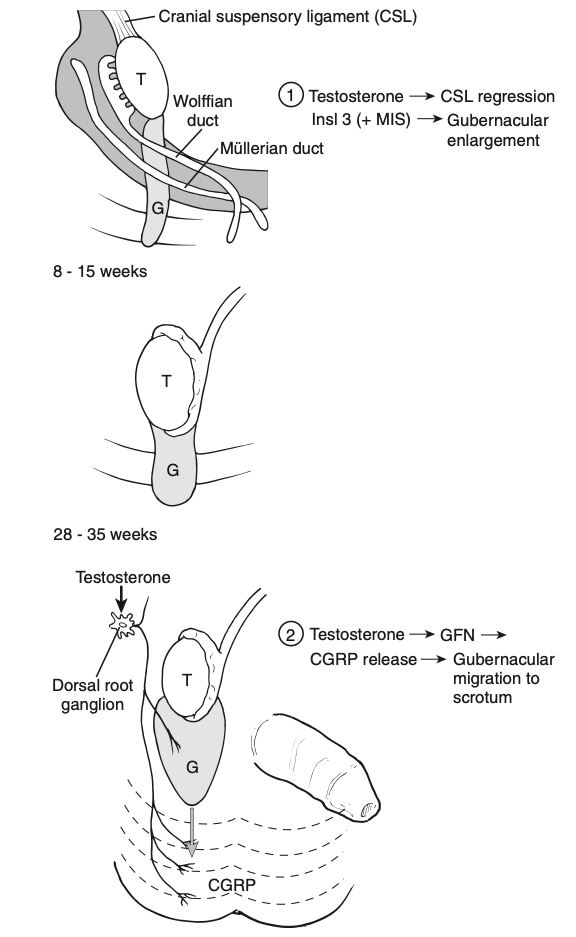 Abdominal testicular descent 
Migratory inguinoscrotal phase 

Major Hormones ( INSL3, Testosterone)
Major Anatomical players ( CSL , Gubernaculum)
Animation
https://youtu.be/6PcerMP9bFM
Classification
Undescended Testis
Ectopic Testis
Retractile Testis
Ascending Testis
CRYPTOCHIDISM / UNDESCENDED TESTES
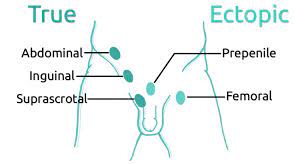 “Cryptorchidism is a congenital absence of one or both testes in the scrotum 
due to a failure of the testes to descend during development.”
Types
Cryptorchidism can broadly be Classified as :
True undescended testis: where testis is absent from the scrotum but lies along the line of testicular descent /Ectopic testis: where the testis is found away from the normal path of decent.
                                                OR
Palpable/Non Palpable
                                                OR
Congenital/Acquired
Points to ponder
Why testis are anatomicaly placed out side the body? 
What will happen if testis is maldescended?
What is the significance of testis in sexual life?
What will happen if one testis is undescended and what if bilateral are undescended?
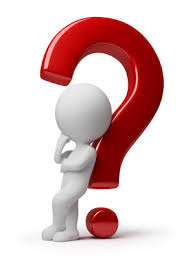 INcidence
Premature with LBW(<2.5KG) 33% to 45%
Mature (full term , Normal weight) 3%
 Falls to 1% at 6-12 months.

Descent after 12 months is unlikely.
Other risk factors are:
Familial , Maternal , Iatrogenic , idiopathic.
Diagnosis
History
Term/premature ?
Was the testis in scrotum at birth?
Has the parent ever noticed the testis in scrotum at any point?

Examination
Warm room and hands, Supine or Frog legged.
Inspection (Scrotum development)
Palpation (80% are palpable, high scrotal, canalicular, ectopic)
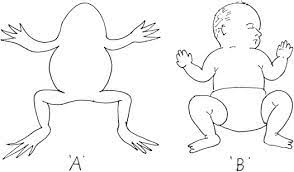 IMAGING
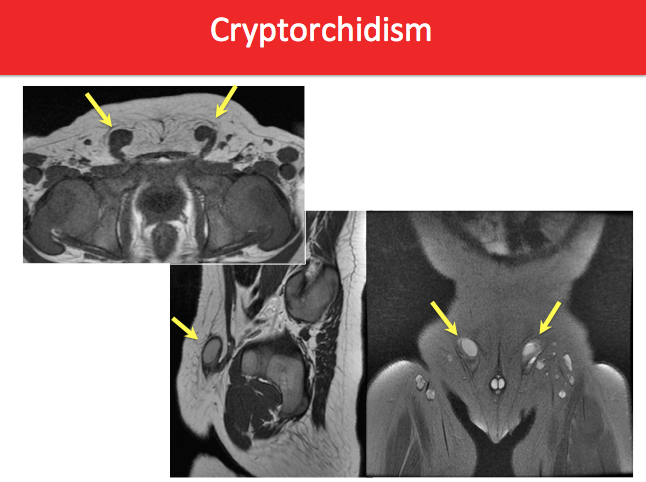 Rarely Helpful 
USG
MRI
RISKS
Fertility 
Infertility in men with Hx of UDT (U/L) similar to normal men.
With B/L UDT + Early correction (50% to 65% paternity rate)

Causes include
Sertoli/Lydig cells under developed/nonfunctional
Wolffian abnormalities (Vasal/Epididymal)
Temperature
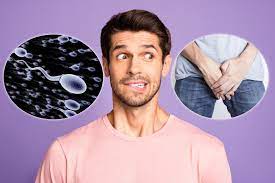 RISKS
Malignancy:
10% of all adults with testicular cancer have h/o UDT.
2 to 8 fold increase in risk of malignancy
Intra abdominal > Inguinal.
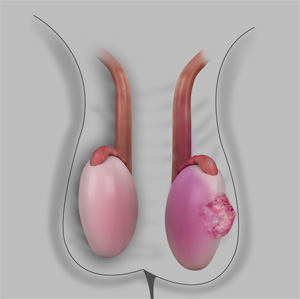 Management Alogrithm:
BLIND VESSELS
VESSELS EXITING RING
INGUINAL EXPLORATION
ABORT
INTRA ABDOMINAL TESTIS
STAGED ORCHIDOPEXY
ORCHIDOPEXY
ORCHRCHIDECTOMY
UNILATERALY PALPABLE
UNILATERAL NON PALPABLE
DARTOS POUCH ORCHIDOPEXY
LAPROSCOPY
Recent Advances
https://www.ncbi.nlm.nih.gov/pmc/articles/PMC9363670/
https://www.auanet.org/guidelines-and-quality/guidelines/cryptorchidism-guideline
Biomedical ethics
Therapy for an undescended testicle should begin between six months of age and may consist of hormone or surgical treatment.
By six months of age, patients with undescended testicles should be evaluated by a pediatric surgeon.
Earlier referral may be warranted for bilateral nonpalpable testes.
Family medicine
At birth of a male child external genitalia should be examined and referred to paediatric surgeon if the testis is/are not palpable
Early diagnosis and management of the undescended testicle is needed
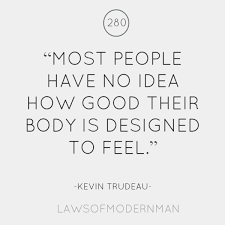 Thank you